CeckoAssignment 2 – Parsing
NSWI098 Compiler Principles – David Bednárek
1
bison
bison
bison
1985, part of the GNU project
based on yacc (yet another compiler-compiler, 1975)
compatible with flex
LALR(1) parser generator
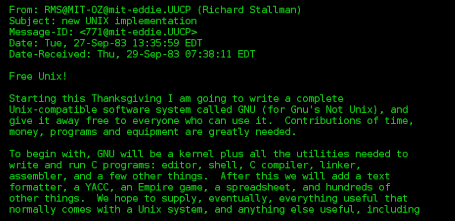 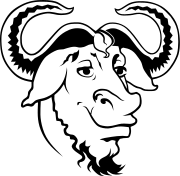 bison
bison
1985, part of the GNU project
based on yacc (yet another compiler-compiler, 1975)
compatible with flex
LALR(1) parser generator
Input
caparser.y
Configuration (do not touch!)
Declarations of terminals (do not touch!)
Terminal names start with uppercase
Declarations of semantic types for non-terminals (not used in Assignment 2)
Non-terminal names start with lowercase
The grammar
C/C++ code fragments (not used in Assignment 2)
Output (in modern C++ mode)
caparser.hpp
Declarations of make_T functions for terminals
Declaration of the parser class
caparser.cpp
Implementation of the parser class
Essentially an interpreter of LALR(1) Action/Goto tables
Contains user-defined C/C++ code fragments
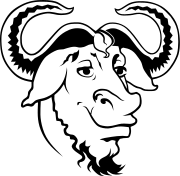 bison
Input file syntax
The language supports both /*...*/ and //... comments
The first section is line-oriented

// switches and definitions
%code requires
{
	// this code is emitted to the .hpp file
}
%code
{
	// this code is emitted to the beginning of the .cpp file
}
// declarations of terminals and their semantic types
// the strings are used in syntax-error messages generated by the parser
%token			EOF		0	"end of file"
%token			LBRA		"["
%token<int>	INTLIT		"integer literal"
// declarations of semantic types of non-terminals (not used in Asgn. 2)
%type<casem::ArgList>	argument_list

%%

// grammar rules

%%

// this code is emitted to the end of the .cpp file
bison
Rule syntax
All rules for a non-terminal usually concentrated in one place
Right-hand-side parts separated by |
This is not a regular expression, just a list of sequences
Empty RHS is either just empty or contains the %empty metasymbol
A (multi-)rule may be arbitrarily spread on multiple lines
The syntax includes : and ;

stmt: 	
	  IF LPAR expr RPAR 
		stmt
	| IF LPAR expr RPAR 
		stmt 
		ELSE 
		stmt
	| WHILE LPAR expr RPAR 
		stmt
	| RETURN INTLIT SEMIC 
	;

The order of rules is not significant
The initial nonterminal of our grammar is named translation_unit
Defined by the %start switch
Inclusion of the EOF terminal in the terminal rule is not required
bison
bison is a LALR(1) parser generator
bottom-up analysis based on item automaton
Built-in rules to resolve conflicts
based on explicitly declared priority/associativity of terminals as operators
if priorities not defined, favor shift over reductions
it simplifies grammars of simple languages, dangerous in more complex cases
Forbidden in home assignments
Understanding conflicts
Since version 3.7.0, bison can display counterexamples for conflicts:
This is not necessarily the only or the smallest counterexample

solution/caparser.y: warning: shift/reduce conflict on token "else"
  Example: "if" "(" expr ")" "if" "(" expr ")" stmt • "else" stmt
  Shift derivation
    stmt
    ↳ 3: "if" "(" expr ")" stmt
                           ↳ 4: "if" "(" expr ")" stmt • "else" stmt
  Reduce derivation
    stmt
    ↳ 4: "if" "(" expr ")" stmt                          "else" stmt
                           ↳ 3: "if" "(" expr ")" stmt •

All versions produce a human-readable dump of the item automaton
<build-folder>/stud-sol/caparser.y.output
bison
Example 1 - an ambiguous grammar
Grammar part dumped in the .output file:

    3 stmt: "if" "(" expr ")" stmt
    4     | "if" "(" expr ")" stmt "else" stmt
    5     | "while" "(" expr ")" stmt
    6     | "return" "integer literal" ";"

The corresponding counterexample:
  Example: "if" "(" expr ")" "if" "(" expr ")" stmt • "else" stmt
  Shift derivation
    stmt
    ↳ 3: "if" "(" expr ")" stmt
                           ↳ 4: "if" "(" expr ")" stmt • "else" stmt
  Reduce derivation
    stmt
    ↳ 4: "if" "(" expr ")" stmt                          "else" stmt
                           ↳ 3: "if" "(" expr ")" stmt •
The counterexample shows that the word
"if" "(" expr ")" "if" "(" expr ")" stmt "else" stmt
can be derived by two different derivations from the same stmt nonterminal
applying rule 3, then rule 4
applying rule 4, then rule 3 (on the first occurrence of stmt)
The grammar ambiguity causes a shift-reduce conflict:
after parsing the nested stmt nonterminal, looking ahead to the "else" terminal
This particular problem shall be solved by rewriting the grammar unambiguously
bison
Example 2 - a LALR(1) conflict
The grammar is not ambiguous but it does not satisfy the LALR(1) conditions
    7 expr: "integer literal"
    8     | "identifier"
    9     | "(" typename ")" expr
   10     | "(" expr ")"

   11 typename: "identifier"
The counterexample produced by bison is too long, this is manually simplified:
 First reduce derivation
expr
↳ 10: "(" expr                ")"
          ↳ 8: "identifier" •
Second reduce derivation
expr
↳ 9: "(" typename             ")" expr
         ↳ 11: "identifier" •
In this case, there are two different words derived from expr
"(" "identifier" • ")"
"(" "identifier" • ")" expr
The two words have a common prefix (shown by the position of the dot)
The look-ahead terminal after that dot is also the same
The two derivations use different rules just before the dot
The parser can't tell which rule to use for reducing the text before the dot
This is termed a reduce-reduce conflict
bison
Example 2 - a LALR(1) conflict
The conflict is also visible in the .output file:
State 29 conflicts: 1 reduce/reduce
The corresponding state is dumped in the same file as:
The LR(0) items forming the state:
    8 expr: "identifier" •
   11 typename: "identifier" •
The corresponding actions for this state:
    ")"       reduce using rule 8 (expr)
    ")"       [reduce using rule 11 (typename)]
    $default  reduce using rule 8 (expr) 
In this case, there are two possible actions for the same look-ahead of ")"
The action shown in [brackets] is suppressed by some built-in conflict resolution rules
The $default look-ahead means "in all other cases"
If you don't understand how/why this state was produced, trace it back:
Try to find the text "state 29":
State 23

    9 expr: "(" • typename ")" expr
   10     | "(" • expr ")"

    "("                shift, and go to state 23
    "identifier"       shift, and go to state 29
    "integer literal"  shift, and go to state 25

    expr      go to state 30
    typename  go to state 31
bison
Example 2 - a LALR(1) conflict
State 23

    9 expr: "(" • typename ")" expr
   10     | "(" • expr ")"
The dump does not show the closure items, but it shows the actions resulting from them: 
    "("                shift, and go to state 23
    "identifier"       shift, and go to state 29
    "integer literal"  shift, and go to state 25
Because the dots are before non-terminals, there are also the gotos:
    expr      go to state 30
    typename  go to state 31

State 29

    8 expr: "identifier" •
   11 typename: "identifier" •

    ")"       reduce using rule 8 (expr)
    ")"       [reduce using rule 11 (typename)]
    $default  reduce using rule 8 (expr) 

In this case, the State 23 and the shift action to the State 29 is sufficient for understanding the problem
In more complex cases, it may be necessary to trace back more states
In theory, tracing every path back to the initial state will produce the language of all counterexamples for State 23
bison
Example 2 - a LALR(1) conflict
The underlying cause of this conflict is the fact that these two expressions
(x)
(x)y
have the same prefix but the meaning of x is completely different
In theory, it could be handled by massively rewriting the grammar like
expr: expr_or_typename
    | expr_not_typename
    ;
expr_not_typename: INTLIT
    | LPAR expr_or_typename RPAR expr	 
    | LPAR expr_or_typename RPAR	
    | LPAR expr_not_typename RPAR
    ;
expr_or_typename: IDF
    ;
typename: expr_or_typename
	 ;
expr_or_typename describes the intersection of the two languages produced from the expr and typename nonterminals
expr_not_typename describes the set-difference of the two languages
typename_not_expr would be empty in this grammar
Although there still are the two words having the same prefix, all the reduction required before applied inside the
In the real C language, such a rewrite does not solve all the conflicts...
Cecko
The real situation in C/C++
The following text (inside a function body)
x(*y);
may be a statement containing a function call applied to a pointer dereference
may be a declaration of variable y as a pointer to the type x
the parentheses are superfluous but allowed
The grammar is really ambiguous between declarations and statements
Trying to solve this ambiguity by rewriting the grammar is a nonsense
Even if the rewrite was successful, the semantic analysis would be almost impossible
The ambiguity is solved with the help of semantic information
At the input to parsing, the compiler must distinguish between identifiers of types and identifiers of everything else
The language reference manual explicitly states this
This is also the reason for the typename keyword inside C++ templates
It is implemented by looking into symbol tables between lexical analysis and parsing
In our case, you have to implement it inside the calexer.lex file:
ctx->is_typedef(yytext)
will tell you whether yytext was declared as a type identifier (i.e. by typedef)
if true, call make_TYPEIDF instead of make_IDF
Testing: Our compiler has a built-in library containing the type identifier FILE
Note: Interacting with symbol tables in lexer is potentially dangerous:
typedef struct { /*...*/ } x; x(*y);
Are you sure that the symbol tables already contain the first declaration when the second x is lexically analyzed? The parser has a look-ahead! More on that in Assignment 3.
In the grammar, use TYPEIDF where identifier of a type is expected
Cecko
At the input to parsing, the compiler must distinguish between identifiers of types and identifiers of everything else
ctx->is_typedef(yytext)
if true, call make_TYPEIDF instead of make_IDF
In the grammar, use TYPEIDF where identifier of a type is expected
This is actually only in the typedef-name nonterminal
But beware, there are contexts which do not reference plain identifiers:
struct/union/enum tag names as in
struct x * y;
member names as in
y->x;
newly declared identifiers as in
int x;
In all these cases, is_typedef provides irrelevant information
The grammar must allow both IDF and TYPEIDF in these contexts, like:
postfix-expression:	
	postfix-expression ARROW identifier
	/*...*/
	;
direct-declarator:
	identifier
	/*...*/
	;
identifier: IDF	| TYPEIDF	;
Cecko
The only context that allows IDF but not TYPEIDF is inside expressions
except the type-name in sizeof
note: Cecko does not support type casts
Problem:
primary-expression:	
	identifier	
	| constant
	/*...*/
	;
constant:
	enumeration-constant
	/*...*/
	;
enumeration-constant:
	identifier
	;
This must be resolved similarly to the rewrite shown in Example 2
Separate constant_identifier from constant_not_identifier
In primary-expression, merge identifier with constant_identifier
Hint: make a comment to remember the merge - it will be useful in semantic analysis
The merged identifier referenced here shall allow only IDF, not TYPEIDF